Új molekuláris biológiai módszerek
Mutagenezis
2015
Random mutagenezis:

Kémiai ágensek, radioaktivitás
Irányított mutagenezis:

Deléciók
Inszerciók
Pontmutáció (mutáns primer kell)
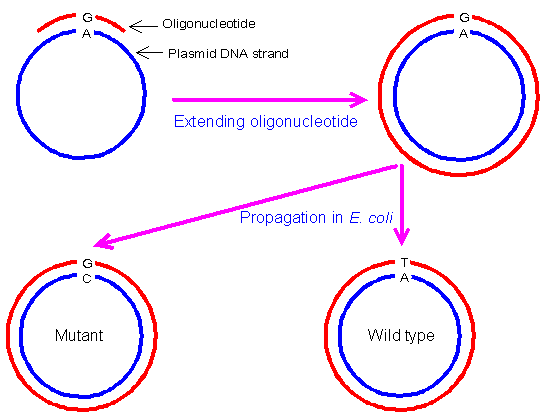 Kunkel módszer
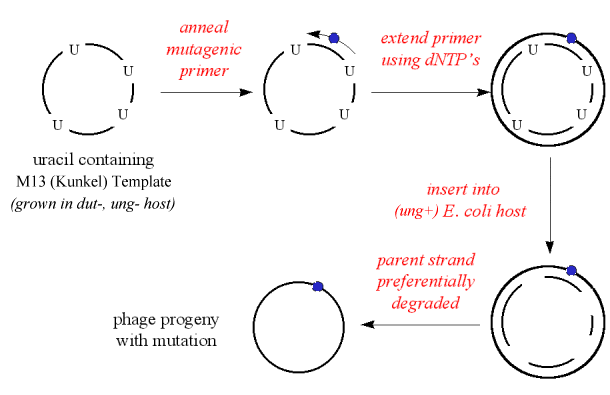 T4 DNS polimeráz
T4 DNS ligáz
dUTP-ase
Uracil N-glycosylase
Metiláción alapuló módszer
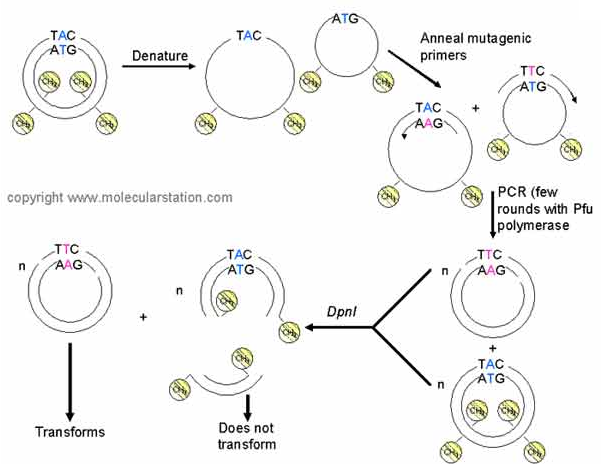 Dam methylase + törzs
csak a 
metiláltat
hasítja
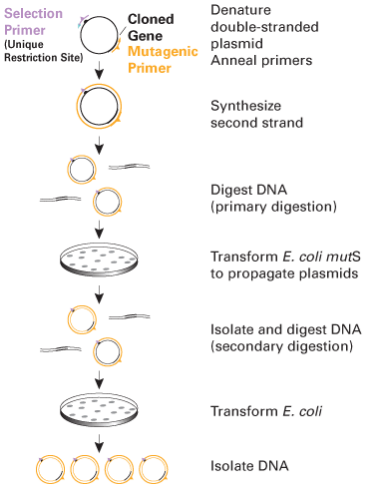 Restrikciós hely
tönkretétele
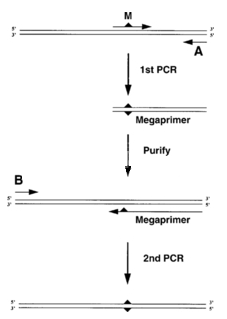 Mutáció PCR-rel:
a megaprimer
módszer
Mutáció PCR-rel: láncköz primerek használata
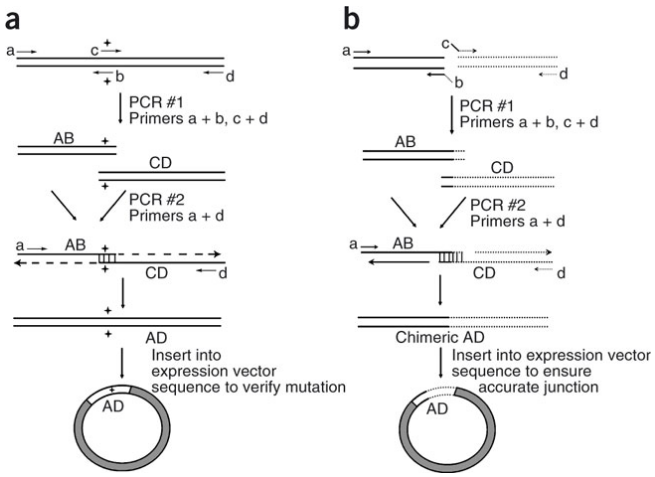 Random mutációk készítése PCR-rel
Taq polimeráz: nem túl jó fidelitás
Mn2+ ionok tovább rontják
Eltérő koncentrációjú dNTP-k
1-1 mM dCTP és dTTP
0,2 mM dGTP ás dATP
2-2 µM primer

Alacsony ciklusszám (15)
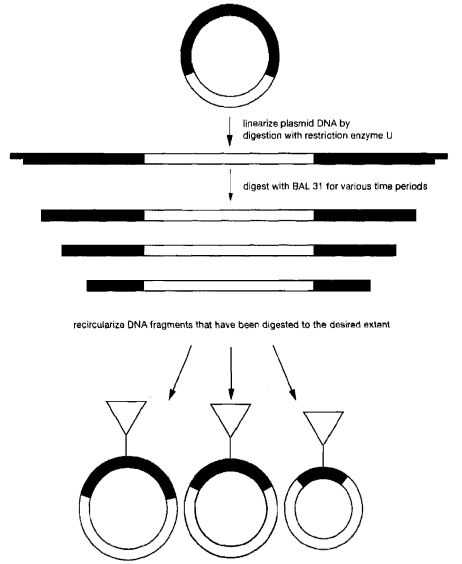 Deléciók generálása:

BAL 31, vagy
Exo III és S1
nukleázokkal
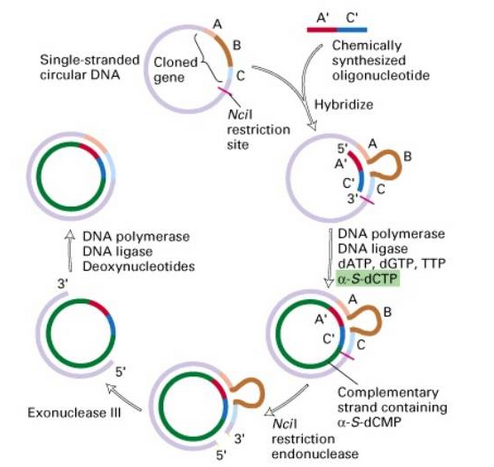 PCR deléciós és inszerciós primerekkel
deletálandó
szakasz
inzertálandó
szakasz
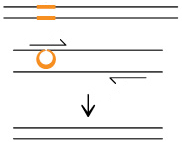 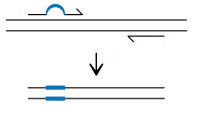 PCR
PCR
Deléció generálása PCR-rel
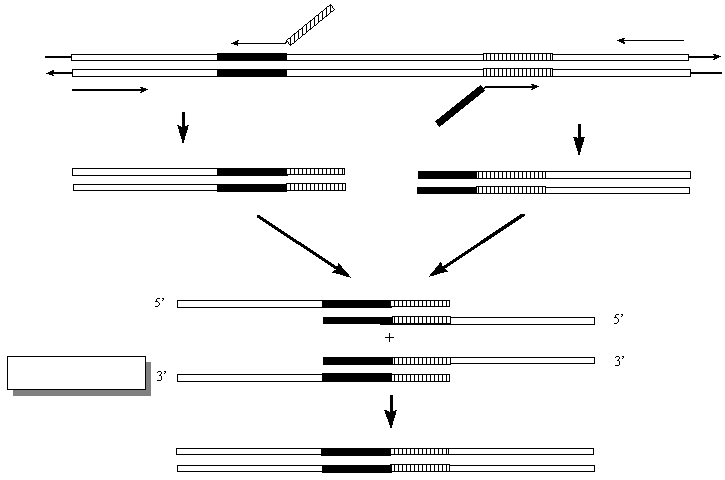 D
B
kivágandó szakasz
C
A
PCR
PCR
fűtés,
hűtés
+ Klenow 
+ dNTP-k
zsákutca !
PCR a külső primerekkel
deléciós termék
Génkiütés állatokban (egérben)
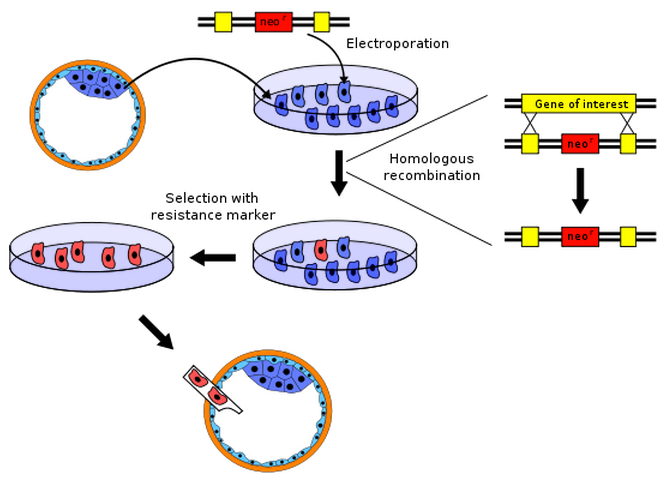 STEM
sejtek
blasztociszta
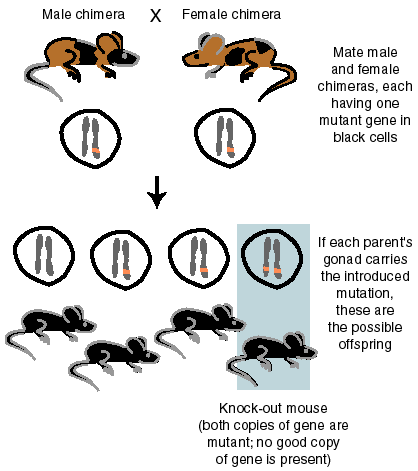 Ha a kimérák 
gonádjaiban
megtalálható
a kiütött gén,
akkor tudunk
homozigótát
létrehozni
Nehézségek:



Letális mutációk: Csak embrionális vizsgálat,
vagy kondícionális mutánsiok
Nehezen kiüthető gének: Heterokromatin, kiterjedt metiláció,
repetitív szekvenciák.
Nincs, vagy más a hatása egérben: Nem tudunk emberre
következtetni.
Új molekuláris biológiai módszerek
Géncsendesítés
2015
Védekezés vírusok
ellen

Génexpresszió
szabályozása
A géncsendesítés elmélete
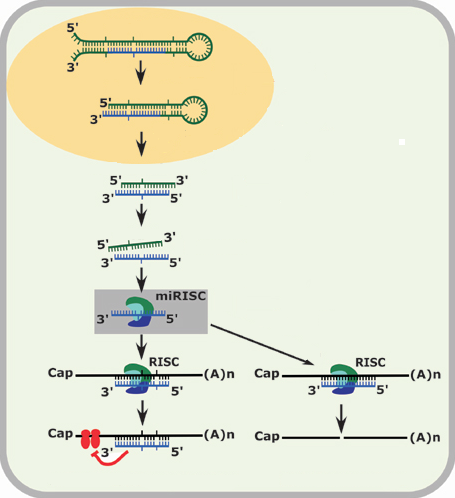 pri-miRNA
RN-ázok
sejtmag
pre-miRNS
siRNS
emésztődés „dicer” enzimmel
miRNS
siRNS
szétválás a komplex
kialakulásakor
RISC
komplex
tökéletes párosodás
tökéletlen párosodás
mRNS-hasítás
transzláció gátlás
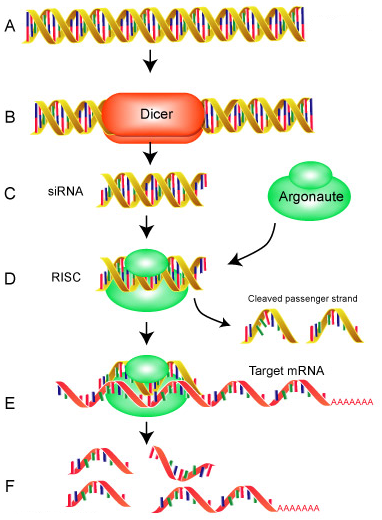 RNA-induced silencing complex
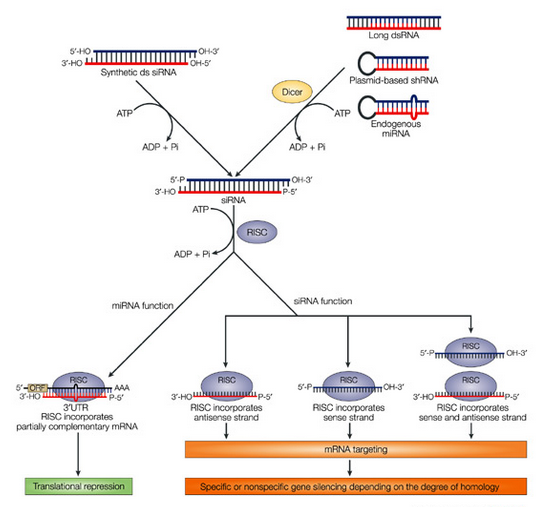 RNS-alapú interferencia:
Gyors, könnyű, olcsó. Jól transzfektálható sejt kell.
Standard dsRNS (olcsó)
Módosított dsRNS (specifikus, stabil, gyengébb védekezés)
DNS-alapú interferencia (vektor):
Regulálható, vírussal bejuttatható, stabil kiütött sejtvonalak
RNS Pol. II. hajtott (szövetspecifikus, jobb esély a sikerre)
RNS Pol. III. hajtott (nagyon erős)
Lassú hatás (protein féléletidő)
Transzfekció hatékonyság
siRNS hatékonyság (poolok)

Folyamatos kontroll:
+ és – kontrollok (GFP,  scrambled)
Több siRNS ugyanarra a génre
Northern (qPCR), Western, toxicitás
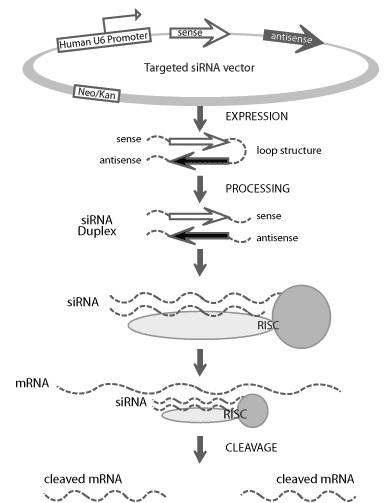 Tervezés:
On-line segéd-
programokkal
RNA-induced silencing complex
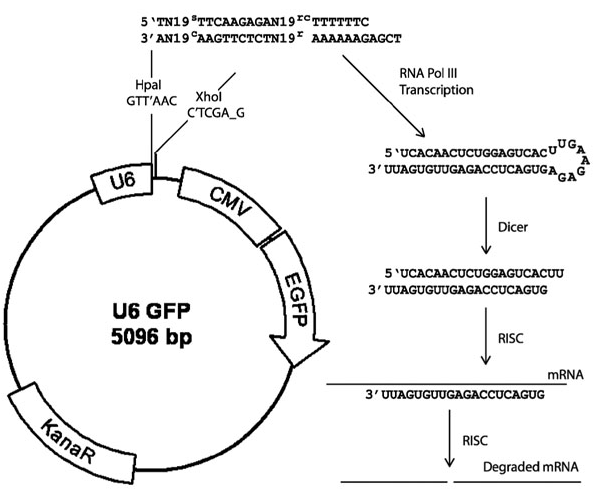 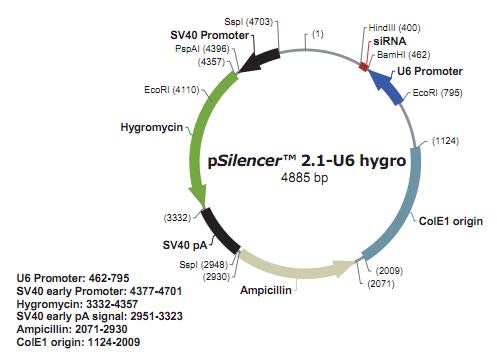 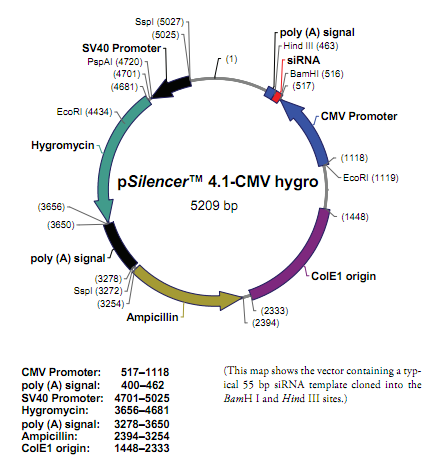